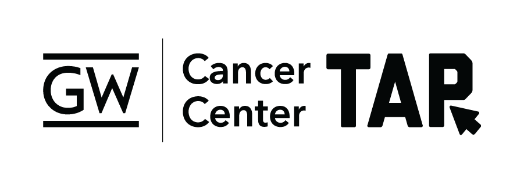 This content may be used or adapted for noncommercial, educational purposes only. Please use the following citation:
 
George Washington University Cancer Center TAP. (2020). Cancer Survivorship Series [PowerPoint Slides]. GWU Cancer Center TAP. https://cme.smhs.gwu.edu/gw-cancer-center-/content/cancer-survivorship-series 
 
This content was adapted from the GW Cancer Center the Oncology Patient Navigation Training: The Fundamentals (PI: Pratt-Chapman) developed and maintained by CDC cooperative agreements #NU38DP004972, #5NU58DP006461 and #NU58DP007539. The content added, changed, or adapted by our organization do not necessarily represent the views of the GW Cancer Center or the CDC.
 
If you have any questions about the following material or would like permission to use this material, please contact cancercontrol@gwu.edu
Long-term and Late Effects of Cancer and its TreatmentsManaging Comorbidities and Coordinating with Specialty Providers
Presented by: Elizabeth Hatcher, MSN, RN, FNP-BC
Nurse Practitioner
Originally developed by: Carrie Tilley, MSN, RN, ANP-BC
[Speaker Notes: Hello and welcome to the presentation on Long-term and Late Effects of Cancer and its Treatments, Managing Comorbidities and Coordinating with Specialty Providers. I'm a nurse practitioner and I've been working in cancer survivorship clinics for the last two and half years. 
 
We are pleased to offer this educational session through the National Cancer Survivorship Resource Center, a collaboration between the American Cancer Society and the George Washington University Cancer Center originally funded by a five year cooperative agreement from the Centers for Disease Control and Prevention. 

We would like to thank and acknowledge Carrie Tilley who originally developed and presented this presentation in 2013. This presentation has primarily been updated to reflect changes in the years since.]
Disclosures
This work was supported by Cooperative Agreements #5U55DP003054 and #1U38DP004972-05 from the Centers for Disease Control and Prevention. Its contents are solely the responsibility of the authors and do not necessarily represent the official views of the Centers for Disease Control and Prevention. No industry funding was used to support this work.
[Speaker Notes: This work was supported by cooperative agreements from the CDC. It’s contents are solely the responsibility of the authors and do not necessarily represent the official views of the CDC. No industry funding was used to support this work.]
Learning Objectives
Describe common long-term and late effects after treatment
Identify organizations that provide cancer survivorship care guidelines 
Describe the importance of care coordination with specialty providers
[Speaker Notes: After completing this lesson, you will be able to: describe common long-term and late effects after treatment; identify organizations that provide cancer survivorship care guidelines; and describe the importance of care coordination with specialty providers.]
Terms
Long-term effects
Side effects or complications of treatment
Begin during treatment and continue beyond treatment
Late effects
Unrecognized complications that are absent or subclinical at the end of treatment
Occur months and years after treatment
[Speaker Notes: Before we being let’s define long-term and late effects. 

Long-term effects are side effects or complications of treatment. They generally begin during treatment and continue beyond treatment. 

Late effects are unrecognized complications that are absent or subclinical at the end of treatment. They may occur months or year after treatment is completed.]
Long-term and Late Effects of Cancer Treatment
[Speaker Notes: There are many long-term and late effects of cancer treatment. It is important to remember that the potential side effects are very individual for each patient, and they depend on what treatment that patient received. 

Did they have surgery? If so, the surgical site is going to be a very important factor in the effects they may be experiencing. 

Did they have chemotherapy or did they undergo radiation? 

Maybe they had hormone therapy as part of their treatment. 

They could have had all or a combination of these therapies, but we need to consider the site, dose of treatment as well as a variety of other factors. 

Side effects can come from treatments, but there can be non-treatment specific side effects as well, which we will discuss.]
Long-term and Late Effects of Surgery
Effects are site specific:
Body image concerns
Lymphedema
Chronic pain
Scarring
Erectile dysfunction
Incontinence

Note: a partial list of late and long-term effects is presented
Skolarus et al., 2014; El-Shami et al., 2015; Runowicz et al., 2015; Cohen et al., 2016..
[Speaker Notes: As noted, there can be many surgery-related effects. An individual may have an altered appearance due to surgery: for example a patient with head/neck cancer treated with surgery may have an altered appearance of their facial features at the surgical site because of damage to nerves. 

I think it’s always important to remember to assess for body image concerns because something that may appear to be a minor alteration to the clinician, such as a slight discrepancy in breast size after partial mastectomy, may be having a larger psychological impact on the patient and may be impacting the patient’s emotional health. 

Maybe a patient has lymphedema of an arm or lower extremity after multiple lymph nodes were removed. 

Patients can have chronic pain after surgery, and this kind of long-term nerve pain may not have been anticipated when deciding to have surgery. There can be scarring, there can be fibrosis, and patients can be at risk of cellulitis. 

Providers do educate patients about how after having lymph nodes removed after surgery, they are at risk for cellulitis and lymphedema. But, like may of these effects, it still may come as a surprise to patients when it does happen, so reminders and re-education are helpful. 

It is also not uncommon for patients to have erectile dysfunction after prostatectomy. Survivors may be dealing with incontinence after prostate surgery or rectal surgery as well.

This list is not exhaustive and is meant to get you thinking about how surgery at a particular site could impact the patient long-term, even after the initial healing has gone smoothly.]
Long-term and Late Effects of Chemotherapy
Effects are drug and dose specific:
Infertility
Risk of cardiomyopathy
Risk of secondary malignancy
Peripheral neuropathy

Note: A partial list of late and long-term effects is presented
Skolarus et al., 2014; El-Shami et al., 2015; Runowicz et al., 2015; Cohen et al., 2016.
[Speaker Notes: The side effects of chemotherapy are drug and dose-specific. There can be early menopause from ovarian suppression and infertility for both men and women. There can be a notable loss of libido as well. If a patient has had an anthracycline such as doxorubicin, the person can be at risk of cardiomyopathy or at increased risk of leukemia. Other chemotherapies can increase risk for bladder cancer or lung toxicity. 

There are many chemotherapies that can cause peripheral neuropathy, which can resolve over time for some, but not for others. As we are trying to emphasize throughout this training, these effects can last a long time and the course can be hard to predict for each individual, which can make it frustrating for survivors.]
Long-term and Late Effects of Radiation
Effects are site specific:
Lymphedema
Pulmonary injury
Atherosclerosis
Risk of skin cancer
Pain
Hypothyroidism
Pericardial disease
Note: A partial list of late and long term effects is presented.
Skolarus et al., 2014; El-Shami et al., 2015; Runowicz et al., 2015; Cohen et al., 2016.
[Speaker Notes: In terms of radiation, we need to think about where this person received radiation and the dose. Were they irradiated at a particular organ site? Were there other organs close by that could have received a small dose of radiation? Were lymph nodes in the field? Some side effects include lymphedema, pulmonary injury or fibrosis, or cardiovascular disease. 

We do see that radiation is found to induce atherosclerosis. It may be necessary to follow patients closely for this if they are radiated to the mediastinum or the supraclavicular lymph nodes. They may need to have Doppler studies to look for atherosclerosis, like a carotid Doppler for instance. 

The skin in the area that received radiation is more at risk for melanoma. A patient can be at risk for developing incontinence or erectile dysfunction or bowel problems if they received radiation to the rectum, to the prostate, or to the bladder. It’s important to address these issues to ensure good quality of life for the patients.

Radiation can also cause long-lasting pain. Hypothyroidism is another potential long-term side effect for neck and chest radiation treatment. Pericardial disease or chronic pericardial effusion is possible.]
Long-term and Late Effects of Hormone Therapy
Hyperlipidemia
Loss of bone density
Hot flashes
Vaginal dryness
Joint pain


Note: A partial list of late and long term effects is presented.
Skolarus et al., 2014; Runowicz et al., 2015.
[Speaker Notes: Hormone therapy can be longer term therapies that patients are generally on for 5 to 10 years and the side effects will be drug-specific. 

For example, Tamoxifen is a common long-term hormonal therapy after initial breast cancer treatment and may be used for breast cancer prevention in high risk populations. It is associated with an increased risk for blood clots, stroke, and cataract formation. So, it’s important to remind patients to take extra precautions to prevent DVTs, such as when they are going on a long flight or might have other long periods of immobility, particularly if they have other risk factors for blood clots. And, it’s another reason to remind these patients to have yearly eye exams with an ophthalmologist to catch any early signs of cataracts. Another impact of Tamoxifen therapy is increased risk for uterine cancer. Any unusual vaginal bleeding should be worked up. 

With the Aromatase inhibitors or AIs such as anastrozole, there is increased risk for osteoporosis. The current guidelines, as of 2018, indicate that there should be a baseline Dexa scan at the start of AI therapy. Then it should be repeated every 2 years. AIs may be associated with joint pain. If a patient is experiencing joint pain, often oncologists will work with the patient to switch to a different AI in order to keep the patient on one of the AIs. 

Other possible side effects of hormone therapy, for many patients, include high cholesterol, loss of bone density, hot flashes and loss of libido. Some patients report fatigue as well. Hot flashes are common for both men and women who have had breast cancer or prostate cancer and are on hormone therapy. Although hot flashes may seem like a minor concern after having had cancer, if they are severe, they can potentially impact sleep, which of course impacts healing and quality of life, so intervention with medications or integrative therapies might be necessary.

It is important for primary care providers to be aware of these effects because as patients get years out from diagnosis they may be seeing their oncology provider less frequently. It’s important for primary care providers to be on the look out for these effects to be able to refer to other providers and address patients’ concerns.]
Non-Treatment Specific Long-term and Late Effects
Depression
Anxiety
Fear of recurrence
Distress: emotional, financial, spiritual
Fatigue
Skolarus et al., 2014; El-Shami et al., 2015; Runowicz et al., 2015; Cohen et al., 2016.
[Speaker Notes: Some of the non-treatment side effects include the psychosocial impacts of cancer and cancer treatments; such as depression, anxiety, fear of recurrence, distress, and fatigue. Many patients can experience emotional, financial and spiritual distress. The fear of recurrence of cancer can be very overwhelming so we need to make sure our patients are taken care of both physically and emotionally, and we are addressing these concerns with them. 

Fatigue is the most common long-term impact of any cancer type and is not treatment dependent. Generally, we expect energy levels to improve over time, but many patients plateau and may never feel like they get back to their baseline energy level.]
Common Comorbidities
Common comorbidities among cancer patients include:
Hyperlipidemia
Hypertension
Diabetes Mellitus
Obesity


Note: A partial list of comorbidities is presented.
Ogle, K.S., Swanson, G.M., Woods, N., & Azzouz, F., 2000.
[Speaker Notes: Some common comorbidities among cancer patients include hyperlipidemia, hypertension, diabetes, and obesity. Cancer and heart disease are diseases of aging individuals and have similar risk factors. One in 4 deaths in the United States is due to heart disease. It is the leading cause of death for men and women. More than likely, the things that cancer survivors can do to keep their heart healthy may also help to prevent cancer from recurring. It is important to educate, empower, and refer cancer survivors to programs as needed to help them exercise and eat well.]
Additional Diagnoses and Risks
Increased risk of a new cancer
Sexual dysfunction
Metabolic syndrome
Depression
[Speaker Notes: When a cancer survivor comes into internal medicine, we need to think about other things that the oncologists and surgeons might not be focusing on quite as much. 

We need to think about if they are at increased risk of a new cancer (and what cancer that might be and how is it screened for), sexual dysfunction they may be experiencing, which may have pre-dated the cancer diagnosis, but now treatment has worsened symptoms. Survivors of childhood cancers may be particularly at risk for metabolic syndrome (which can lead to heart disease, stroke, type 2 diabetes, and kidney disease). 

Survivors are also at increased risk for depression, so depression screening is something we need to do for all our cancer survivors. In practice, you see many others who, although they may not fit the diagnostic criteria of depression, are dealing with distress, anxiety, fear of recurrence, and sleep disturbances.]
Care Coordination with Specialty Providers
Ideally, obtain a Survivorship Care Plan (SCP) from oncologist or refer patient to a Survivorship Clinic

If SCP not available, request a post-treatment note from the treating providers (medical oncologist, surgeon, radiation oncologist, etc.)
[Speaker Notes: As you can see, given the variety of long-term and late effects that cancer survivors face, in addition to other comorbidities common among all patients, it important to have a coordinated care plan with the patients’ specialty providers. 

The first step would be to ask your patient for their survivorship care plan (SCP), if their provider has given them one. If they do not have one, contact the oncologist to request the survivorship care plan. 

If there is no SCP then recent notes from the oncology providers would be helpful to review. Noting the plan for who is ordering necessary follow up testing is critical: who will be ordering mammograms, MRIs, CTs- if indicated? Who is checking a yearly CBC if the chemotherapy puts a patient at increased risk for leukemia for the next decade? Who is ordering the echo if an anthracycline was used? Who is ordering the Dexa scans? The digital rectal exams? The PSAs? 

Obviously, not all of these are indicated for every patient, but the primary care provider can be the essential hub of the wheel to help insure that the patient is monitored appropriately.]
Cancer Survivorship Clinical Practice Guidelines
[Speaker Notes: In addition to a survivorship care plan, guidelines are available to providers. The National Comprehensive Cancer Network has symptom-based guidelines for survivors that cover anxiety and depression, cognitive function, exercise, fatigue, immunizations and infections, pain, sexual function, and sleep disorders. 

Their site specific guidelines also include recommendations for monitoring, such as frequency of visits and appropriate tests. These guidelines are reviewed and updated regularly.  

The American Society of Clinical Oncology (ASCO) has limited disease-specific guidelines as well as symptom-based guidelines covering neuropathy, fatigue, anxiety and depression, and fertility preservation. 

The American Cancer Society (ACS) released tumor-specific guidelines including breast (in partnership with ASCO), prostate, colorectal, and head and neck guidelines. These guidelines are covered in the later modules of the E-Learning Series.]
Evaluating the Cancer Survivor
[Speaker Notes: When evaluating a cancer survivor in the survivorship clinic, I review treatment history as well as other comorbidities. Then I consider their habits and health maintenance. Are they active? Are they eating a healthy diet? Are they up-to-date with all their screenings for other cancers, not just the one they were diagnosed with? We also want to think about their family histories. 

Sometimes they may not think to report cancers in the family that are not the same one that they had, but as we are learning more about genetic mutations and hereditary cancer syndromes, information about other cancers may be a red flag that someone may need genetic counseling. Or maybe they don’t have a history of cancer, but they do have a history of heart disease or osteoporosis in the family, which might cause us to emphasize one area of the survivorship care plan more. 

Then, of course, assessing what symptoms they are experiencing now that are related to their specific cancer type and treatment. How severe are the symptoms? Have they been referred to specialty providers already?]
Annual Physical for Cancer Survivor
Key points to consider:
Location of cancer 
Treatment received
Current physical and emotional health state

Resources for support
Patient’s personal support system
Institutional resources
[Speaker Notes: When a survivor comes in for an annual exam, keep in mind the location of the cancer and the type of treatment they had at that location, and assess for their adherence to follow-up. Have they seen their oncologist recently? Did they have labs or scans for you to review?

How the patient is feeling emotionally as well as physically post-diagnosis is important to discuss for the reasons previously mentioned and also because if a patient is feeling overwhelmed by fears of recurrence, or anxiety or depression, they may be more likely to avoid recommended follow-up visits with their oncologist or delay scans or testing. 

It is helpful to assess the available resources for support for cancer survivors, both for the individual- do they have a supportive partner or family?- and resources for support at your institution, in the community and nationally.]
Annual Physical for Cancer Survivor
Coordinate with oncologist to monitor appropriately for recurrence or secondary cancers

Focus on health maintenance
Healthy lifestyle
Heart disease risk factors
Cancer screenings
Immunizations
[Speaker Notes: As we have said, coordination with the oncology providers is crucial to avoid duplicate testing or gaps in care.  Because effects can be so wide ranging, referencing the guidelines for assessment and monitoring recommendations is critical.

As it would be for any patient at their annual exam, it’s appropriate to focus on health maintenance, keeping in mind the increased risks these patients face as cancer survivors. For example, their treatment or just status as a cancer survivor is going to put them at increased risk for heart disease as we’ve discussed throughout this presentation.]
Common Referrals
Psycho-social support/depression
Psychologist/Psychiatrist for cognitive behavioral therapy
Social work for resources
Peripheral Neuropathy
PT/OT
Neurology
Lymphedema, loss of ROM
PT, Lymphedema therapy
Cancer rehab
Family history of cancer
Genetic counseling
[Speaker Notes: When providing care for cancer survivors, there are many referrals that might be necessary. Here are a couple of examples of what might be helpful. Survivors may need to be referred to neurology because they have chemo brain or cognitive impairment or maybe their neuropathy from their chemotherapy is really impairing their day to day activities. They may need to go to physical or occupational therapy because of the neuropathy.  

You can see other common referrals listed here.]
Common Referrals
Obesity
Registered Dietitian
Weight management program
Sexual dysfunction
Pelvic rehab
Urology/GYN
Relationship counseling
Skin cancer screening
Dermatology
[Speaker Notes: For many cancers, excess weight is a risk factor, so for an overweight or obese cancer survivor, it is that much more important to refer them to providers and resources that can support weight loss. 

Referrals to specialty providers to address sexual dysfunction are often necessary because the causes of dysfunction are so multi-factorial for these patients. 

A thorough yearly skin cancer screening with a dermatologist is going to be important for all survivors, particularly those who have had radiation therapy.]
Case Study
56 year-old female with history of early stage Invasive Left Breast Cancer
Treated with: Dose dense AC + T, Radiation, (AI) Anastrozole. Now with decreased ROM of left UE, depressed.

Comorbidities: Overweight, HTN, hyperlipidemia.  

Family History: Cardiovascular Disease 

Health Maintenance: No pap smear x 5 years, no baseline colonoscopy, eating well balanced diet but not exercising since treatment.
[Speaker Notes: Now that we’ve provided an overview of long-term and late effects, comorbidities and referrals, let’s go over a case study together. 

You are seeing a 56 year-old female with a history of early stage Invasive Left Breast Cancer. She was treated with dose dense AC + T, which is adriamycin plus cyclophosphamide followed by taxol, she had radiation, and was put on hormone therapy, an aromatase inhibitor called Anastrozole. Now she has decreased range of motion after her surgery, and is feeling depressed. Her comorbidities are that she is overweight, has hypertension, and high cholesterol. 

She also has a family history of cardiovascular disease

In terms of health maintenance, she’s behind on pap smears, and she has not had a colonoscopy. She is eating a balanced diet, but she has not been exercising since treatment, and she’s looking forward to getting back to it.]
Case Study
Possible late effects: 
Cardiomyopathy
Secondary cancers
Risk of melanoma 
Cardiovascular injury
Pulmonary injury
Hyperlipidemia
Loss of bone density
[Speaker Notes: As you can see, there are quite a few late effects that she might be at risk for given this treatment history. We will assume in this case study that she is getting excellent care from her oncology team, so we will focus on what is most relevant as a primary care provider. Module 9 will review the specific ACS/ASCO cancer survivorship guidelines in detail if you would like more information.]
Plan
Risk of osteoporosis due to chemotherapy exposure and use of AI: 
Oncologist: DEXA as per ASCO guidelines
 PCP: Bone health recommendations: Regular weight bearing exercises and Calcium and Vitamin D intake through diet/supplement.  
Risk of Hyperlipidemia due to Anastrozole and current HLD:
 Lipids should be monitored 
Risk of cardiomyopathy due to exposure to Adriamycin: 
Oncologist: Echocardiograms per guidelines
PCP: Patient should be monitored for heart health risks with annual physical
[Speaker Notes: Here we will look at the PCP’s role in monitoring for a few of these late effects. She has a risk of loss of bone density after the chemotherapy exposure and from the aromatase inhibitors, so her oncologist should be following the ASCO guidelines for frequency of DEXA scans. As a PCP, your focus would be be on encouraging regular, weight bearing exercise, and calcium and vitamin D in her diet. 

She is at risk for high cholesterol because of the hormone therapy, so checking her lipids annually is helpful. And, in general for heart health risks, the oncologist will take the lead on ordering echocardiograms per the guidelines. As a primary care provider, you would assess the patient’s overall heart health risks as part of routine follow-up and treat these. In this case, you’d focus on her pre-existing hypertension and high cholesterol.]
Plan
Care coordination and referrals are critical
Referrals:
Dermatology for skin check
RD for weight loss
PT for decreased ROM, debility
GI for colonoscopy
GYN for pap
Psych/counseling for depression
[Speaker Notes: Since we are assuming here that the oncology team is on top of her late effects monitoring, including imaging and labs, it’s another reason why the PCP should be sure to ask the patient if she is keeping up with her scheduled visits with the surgeon, medical oncologist, and radiation oncologist. NCCN guidelines indicate how often those visits should be occurring. Patients are sometimes surprised at how frequently they are supposed to keep seeing providers, particularly during the first 5 years after diagnosis.

So, to ensure the patient is getting the best care possible, we have listed some of the relevant referrals to make. It is recommended that she see a dermatologist for annual skin checks due to radiation exposure. She should be referred to a knowledgeable provider for counseling on weight loss, such as a registered dietitian. Physical therapy will be needed to address the decreased range of motion in her arm, and also would be helpful for increasing her overall strength since she has not been exercising. She should also be encouraged to catch up on her screenings for other cancers and so referred to GI for colonoscopy and GYN for pap. 

She could also be referred to a support group or a counselor, or other mental health provider to help address her depression, along with following up with you as her internal medicine provider.]
Conclusion
Long-term and late effects of cancer treatment are based on treatments received
Important to monitor effects and address comorbidities
Address physical and emotional effects together
Communication between oncologists and primary care providers is essential
[Speaker Notes: In conclusion, the numerous potential long-term and late effects of cancer treatment are based on the individual treatment that the patient had. 

We need to monitor the effects and keep in mind that comorbidities are adding additional burden.

We also want to keep in mind physical and emotional side effects of the cancer treatment, as they impact each other and the quality of life of the survivor. 

Good communication is essential, but not necessarily seamless at all institutions.]
Conclusion
Guidelines are important and available to providers

A survivorship care plan outlines individual long-term and late effects of treatment and is a tool for oncologists and primary care providers
[Speaker Notes: Guidelines are important to reference as more research is done on how to best care for cancer survivors.

Having a survivorship care plan can improve communication among providers, can educate the patient, and can be very useful for internists to help provide quality of care for this patient population.]
References
Cohen, E. E. W., Lamonte, S. J., Erb, N. L., Beckman, K. L., Sadeghi, N., Hutcheson, K. A., et al. (2016). American Cancer Society head and neck cancer survivorship care guideline. CA Cancer Journal for Clinicians, 66(3), 203-239. 
El-Shami, K., Oeffinger, K. C., Erb, N. L., Willis, A., Bretsch, J. K., Pratt-Chapman, M. L., et al. (2015). American Cancer Society colorectal cancer survivorship care guidelines. CA Cancer Journal for Clinicians, 65(6), 427-455. 
Ogle, K.S., Swanson, G.M., Woods, N., & Azzouz, F. (2000). Cancer and comorbidity: 	Redefining chronic disease. Cancer, 88:653–63. 
Runowicz, C. D., Leach, C. R., Henry, N. L., Henry, K. S., Mackey, H. T., Cowens-Alvarado, R. L., et al. (2016). American Cancer Society/American Society of Clinical Oncology breast cancer survivorship care guideline. Journal of Clinical Oncology, 34(6), 611-635.
Skolarus, T. A., Wolf, A. M. D., Erb, N. L., Brooks, D. D., Rivers, B. M., Underwood III, W., et al. (2014). American Cancer Society prostate cancer survivorship care guidelines. CA Cancer Journal for Clinicians, 64(4), 225-249.
[Speaker Notes: This concludes the presentation, please continue to explore the remaining sections of the cancer survivorship e-learning series for primary care providers.]
Long-term and Late Effects of Cancer TreatmentFocus on Specific Cancer Types
Jenny J. Lin, MD, MPH
Professor
Division of General Internal Medicine
Icahn School of Medicine at Mount Sinai
[Speaker Notes: Welcome to this presentation on Long-term and Late Effects of Cancer Treatment, Focus on Specific Cancer Types. 

I am Jenny Lin, Professor in the Division of General Internal Medicine at the Icahn School of Medicine at Mount Sinai in New York.

We are pleased to offer this educational session through the National Cancer Survivorship Resource Center, a collaboration between the American Cancer Society and the George Washington University Cancer Center originally funded by a five year cooperative agreement from the Centers for Disease Control and Prevention.]
Disclosure
This program was originally developed through the National Cancer Survivorship Resource Center (The Survivorship Center), a collaboration between the American Cancer Society and the George Washington University Cancer Center funded by a 5-year cooperative agreement (#5U55DP003054) from the Centers for Disease Control and Prevention (CDC). 
It is currently supported through a cooperative agreement (#NU58DP006461-01) from the CDC. The GW Cancer Center would also like to thank the CDC for their partnership on this program.
[Speaker Notes: This work was supported by cooperative agreements from the CDC. It’s contents are solely the responsibility of the authors and do not necessarily represent the official views of the CDC. No industry funding was used to support this work.]
Article Needed for Lesson
Download the Long-Term and Latent Side Effects of Specific Cancer Types article

You may reference this article when completing the case studies.

Full article citation:
Gegechkori, N., Haines, L., & Lin, J.J. (2017). Long-term and latent side effects of specific cancer types. Medical Clinics of North America, 101(6): 1053-1073.
[Speaker Notes: Before you being this lesson, be sure to download the Long-Term and Latent Side Effects of Specific Cancer Types article in the LMS. 

You may reference this article when completing the case studies.]
Learning Objectives
Describe common long-term and late effects by cancer type.
[Speaker Notes: After completing this lesson, you will be able to: describe common long-term and late effects by cancer type.]
Recap
Many cancer survivors experience long-term and/or late effects as a result of cancer and its treatment
The risk for developing long-term and late effects may be related to factors such as age, comorbidities, genetic factors, and type, duration and dose of treatment 
Long-term and late effects often have a significant impact on survivors’ quality of life
Gegechkori, Haines & Lin, 2017.
[Speaker Notes: In the previous lesson you learned about common long-term and late effects after cancer treatment, cancer survivorship clinical practice guidelines on how to best care for cancer survivors, and the importance of care coordination with specialty providers. 

As discussed:
Many cancer survivors experience long-term and/or late effects as a result of cancer and its treatment
The risk for developing these effects is also related to factors such as age, comorbidities, genetic factors, and type, duration and dose of treatment 
Long-term and late effects often have a significant impact on survivors’ quality of life]
Recap
Primary care providers should be aware of these late and long-term effects of cancer treatment to better care for survivors
Cancer Survivorship Clinical Practice Guidelines are important and available to providers
Coordinated communication is essential 
A survivorship care plan is a useful care coordination tool
Gegechkori, Haines & Lin, 2017.
[Speaker Notes: Primary care providers should be aware of these effects so they can better care for survivors
Cancer Survivorship Clinical Practice Guidelines are important and available to providers
Coordinated communication is essential
A survivorship care plan is a useful care coordination tool

In this lesson, we will focus on the common long-term and late effects by cancer type. We will then apply what you have learned in both the previous lesson and this lesson to work through a series of case studies together.]
Long-Term & Late Effects by Cancer type
[Speaker Notes: As discussed in the previous lesson, many long-term and late effects are related to the specific type of treatment a patient received to treat their cancer. Using Gregechkori, Haines and Lin’s article: “Long-Term and Latent Side Effects of Specific Cancer Types,” we will discuss the most prevalent cancer types in the United States and the common long-term and late effects each patient population may experience.]
Breast Cancer
Approximately, 3.8 million female survivors 
Median age of diagnosis is 62 years-old
Most diagnosed at early-stage
5-year survival rate is 89%
Increased number of survivors with improved treatment and early detection
American Cancer Society, 2019; Gegechkori, Haines & Lin, 2017; Nekhlyudov, Goel, Lin, Overholser  & Peairs, 2019.
[Speaker Notes: Breast cancer is the most common non-skin cancer among women. As of January 2019, approximately 3.8 million female breast cancer survivors are living in the United States. The median age of diagnosis is 62 years-old. Most women are diagnosed at an early-stage and the 5-year survival rate is 89 percent. It is projected that with improved treatment and early detection, the number of breast cancer survivors will increase to more than 20 million by 2026.]
Gegechkori, Haines & Lin, 2017; Okwuosa, Anzevino & Rao, 2017.
[Speaker Notes: This table from Gegechkori, Haines & Lin’s 2017 article outlines the long-term and late effects of breast cancer by treatment type including chemotherapy, hormonal therapy, immunotherapy, radiation therapy and surgery. 

The most common long-term and late effects of breast cancer may include cardiotoxicity, lymphedema, fatigue, neuropathy, endocrine disruptions, infertility, sexual health issues, cognitive dysfunction, body image concerns and psychosocial issues. 

The American Cancer Society/American Society of Clinical Oncology Breast Cancer Survivorship Care Guideline was developed to help inform care recommendations for breast cancer survivors. In addition, you may refer to Module 9: Spotlight on Breast Cancer Survivorship: Clinical Follow-up Care Guidelines for Primary Care Providers, which discusses these guidelines in more detail.]
Prostate Cancer
An estimated 3.6 million prostate cancer survivors
Median age of diagnosis is 66 years-old
Prostate cancer survivors make up 20% of all cancer survivors
5-year survival rate is more than 95%
American Cancer Society, 2019; Gegechkori, Haines & Lin, 2017; Nekhlyudov, Goel, Lin, Overholser  & Peairs, 2019.
[Speaker Notes: Prostate cancer is the most common non-skin cancer among men. In 2019, there are an estimated 3.6 million prostate cancer survivors living in the U.S. The median age of diagnosis is 66 years-old. Prostate cancer survivors make up about 20 percent of all cancer survivors. And the 5-year survival rate is more than 95 percent.]
Gegechkori, Haines & Lin, 2017.
[Speaker Notes: This table summarizes the long-term and late effects of prostate cancer treatment. 

Treatment for prostate cancer includes active surveillance, hormonal therapy, radiation therapy and surgery. Common long-term and late effects may include urinary, bowel and sexual dysfunction as well as psychosocial issues. 

The American Cancer Society’s Prostate Cancer Survivorship Care Guidelines were developed to help primary care providers provide comprehensive follow-up care for adult post-treatment prostate cancer survivors. In addition, Module 7: Spotlight on Prostate Cancer Survivorship: Clinical Follow-up Care Guidelines for Primary Care Providers discusses these guidelines in more detail.]
Lung Cancer
Approximately, 517,350 lung cancer survivors
Median age at diagnosis is 70-years old
Many diagnosed at advanced stage
Overall survival rate is 3%
5-year survival rate for early stage is 55%
American Cancer Society, 2019; Gegechkori, Haines & Lin, 2017; Nekhlyudov, Goel, Lin, Overholser  & Peairs, 2019.
[Speaker Notes: Lung cancer is the second most commonly diagnosed cancer. In 2019, approximately 517,350 lung cancer survivors are living in the U.S. The median age at diagnosis is 70 years-old. Many patients are diagnosed with advanced stage lung cancer resulting in an overall survival rate of 3 percent. However, increased screening efforts for high-risk patients may lead to a shift in more early stage diagnoses. The 5-year survival rate of early stage lung cancer is 55 percent. 

The stigma of having lung cancer may be an important care consideration. People living with lung cancer may have perceived stigma due to blame, guilt, regret, or shame that relate to lifestyle choices that may or may not have contributed to their diagnosis. Although smoking is by far the leading cause of lung cancer, 20 percent of people with lung cancer are non-smokers.]
Gegechkori, Haines & Lin, 2017.
[Speaker Notes: This table provides the long-term and late effects of lung cancer treatment. 

Treatment for lung cancer includes surgery, chemotherapy, radiation therapy and targeted therapy.

The most common long-term and late effects may include pulmonary complications, neuropathy, fatigue and psychosocial issues.]
Colorectal Cancer
Approximately, 1.5 million colorectal cancer survivors 
Median age of diagnosis for colon cancer is 69 years-old
Median age of diagnosis for rectal cancer is 63 years-old
Most diagnosed at early stage
Overall survival rate is 65% (90% for early stage)
American Cancer Society, 2019; Gegechkori, Haines & Lin, 2017; Nekhlyudov, Goel, Lin, Overholser  & Peairs, 2019.
[Speaker Notes: Colorectal cancer is the third most commonly diagnosed cancer. In 2019, there are approximately 1.5 million colorectal cancer survivors living in the U.S. The median age of diagnosis for colon cancer is 69 years-old and the median age of diagnosis for rectal cancer is 63 years-old.

Due to screening efforts many patients are diagnosed at an early stage. The overall survival rate for colorectal cancer is 65 percent and 90 percent for those diagnosed at early stage.]
Gegechkori, Haines & Lin, 2017.
[Speaker Notes: This table summarizes the long-term and late effects of colorectal cancer treatment. 

Treatment includes surgery, chemotherapy and radiation therapy. The common long-term and late effects may include bowel, bladder or sexual dysfunction, ostomy complications, neuropathy and psychosocial issues.

The American Cancer Society’s Colorectal Cancer Survivorship Care Guidelines are available to help inform care recommendations. Module 8: Spotlight on Colorectal Cancer Survivorship: Clinical Follow-up Care Guidelines for Primary Care Providers discusses these guidelines in more detail.]
Head and Neck Cancer
Estimated 436,060 head and neck cancer survivors
Includes cancers of the larynx, pharynx, oral cavity, lip, tongue, nasal and paranasal sinuses, salivary glands and nasopharynx

Comprise 3% of survivor population 

Approximately 80-90% diagnosed with early stage undergo full remission
Cohen et al., 2016; Gegechkori, Haines & Lin, 2017; Nekhlyudov, Goel, Lin, Overholser  & Peairs, 2019.
[Speaker Notes: In 2016, there were an estimated 436,060 head and neck cancer survivors living in the U.S. This includes cancers of the larynx, pharynx, oral cavity, lip, tongue, nasal and paranasal sinuses, salivary glands and nasopharynx. Head and neck cancer survivors comprise about 3 percent of the overall cancer survivor population. 

Advances in surgical techniques have improved survival for this population. In addition, for those with early stage disease, approximately 80 to 90 percent will undergo full remission.]
Gegechkori, Haines & Lin, 2017
[Speaker Notes: The table outlines the long-term and late effects of head and neck cancer treatment. Treatment includes chemotherapy, radiation and surgery. 

The most common long-term and late effects may include musculoskeletal and neuromuscular dysfunction, lymphedema, speech defects, upper gastrointestinal dysfunction, oral health issues, and psychosocial issues.

The American Cancer Society Head and Neck Cancer Survivorship Care Guideline provides information on assessment and management of physical and psychosocial long-term and late effects. In addition, Module 10: Spotlight on Head and Neck Cancer Survivorship: Clinical Follow-up Care Guidelines for Primary Care Providers, discusses these recommendations for care in more detail.]
Melanoma
Epidemiology
Treatment
Long-term & Late Effects
Approximately 1.3 million melanoma survivors
Median age at diagnosis for women is 60 years-old 
Median age at diagnosis for men is 66 years-old
Surgery
Removal of lymph nodes
Immunotherapy
Targeted therapy
Radiation therapy
Chemotherapy
Pain
Neurotoxicity
Autoimmune effects
Fatigue
Psychosocial issues
American Cancer Society, 2019; Nekhlyudov, Goel, Lin, Overholser  & Peairs, 2019.
[Speaker Notes: In 2019, approximately 1.3 million melanoma survivors are living in the U.S. The median age at diagnosis is younger in women than in men, 60 and 66 years-old respectively. 

Primary treatment for non-metastatic melanoma is surgery. Treatments for advanced stage melanoma include removal of nearby lymph nodes, immunotherapy, targeted therapy, radiation therapy and chemotherapy.

The common long-term and late effects of melanoma treatment may include pain, neurotoxicity, autoimmune effects, fatigue and psychosocial issues.]
Bladder Cancer
Epidemiology
Treatment
Long-term & Late Effects
Approximately 829,620 bladder cancer survivors
Median age at diagnosis is 72 years-old
Incidence is 3 times higher in men than women
Surgery
Chemotherapy 
Radiation therapy
Immunotherapy
Urinary, bowel and sexual dysfunction
Neurotoxicity
Fatigue
Psychosocial issues
American Cancer Society, 2019; Nekhlyudov, Goel, Lin, Overholser  & Peairs, 2019.
[Speaker Notes: In 2019, there are approximately 829,620 urinary bladder cancer survivors living in the U.S. The median age at diagnosis is 72 years-old. The incidence of bladder cancer is 3 times higher in men than women. 

Treatment varies based on stage and patient age, and may include surgery, chemotherapy, radiation therapy and immunotherapy. 
The common long-term and late effects of bladder cancer may include urinary, bowel and sexual dysfunction, neurotoxicity, fatigue and psychosocial issues.]
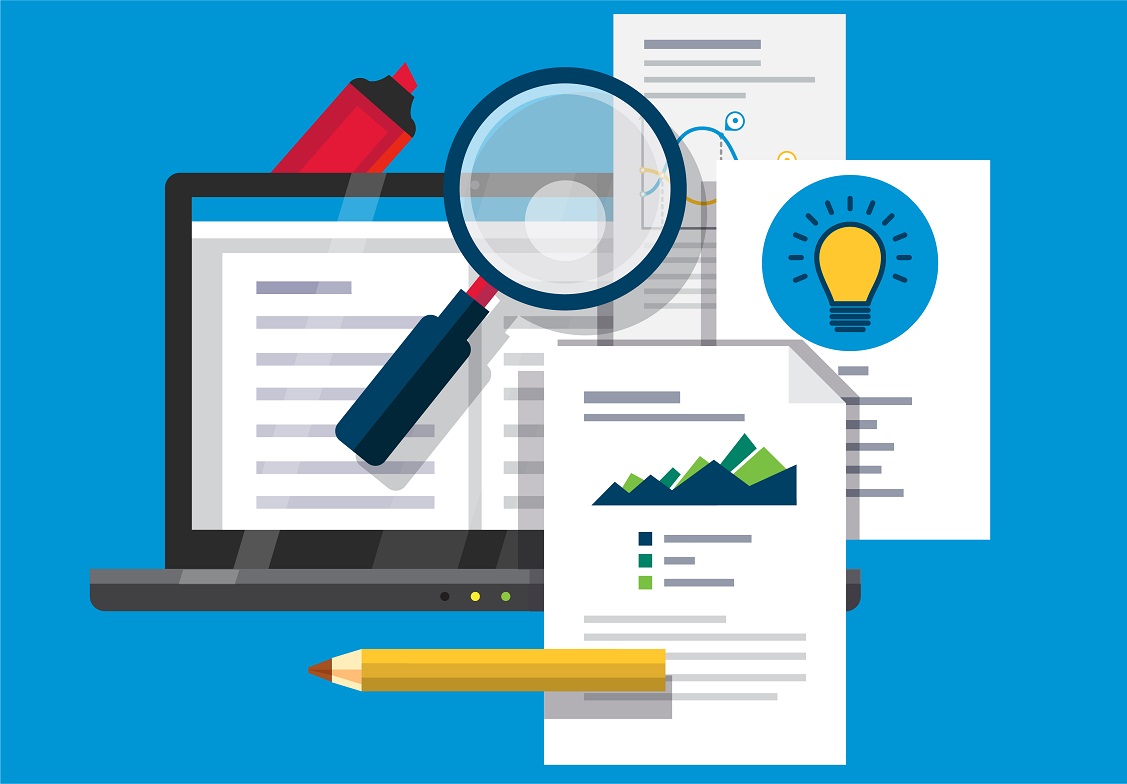 [Speaker Notes: Now, using the information you learned in this lesson as well as the previous lesson on long-term and late effects, we will work through a series of case studies together.]
Case Study 1: Yonas
You are seeing Yonas, a 66 year-old man, who was diagnosed with Grade 3 (Gleason 7 [4+3]) prostate cancer 3 years ago. He was treated with external beam radiation (EBRT) and androgen-deprivation therapy (ADT) and remains in remission with PSA levels <0.02.
[Speaker Notes: Case study 1:

You are seeing Yonas, a 66 year-old man, who was diagnosed with Grade 3 (Gleason 7 [4+3]) prostate cancer 3 years ago. He was treated with external beam radiation (EBRT) and androgen-deprivation therapy (ADT) and remains in remission with PSA levels <0.02.]
Case Study 1: Discussion Questions
What symptoms may Yonas be experiencing that you would want to ask him about?
[Speaker Notes: What symptoms may Yonas be experiencing that you would want to ask him about?

Remember, Yonas underwent treatment with radiation therapy as well as androgen deprivation therapy.]
Case Study 1: Yonas
You are seeing Yonas, a 66 year-old man, who was diagnosed with Grade 3 (Gleason 7 [4+3]) prostate cancer 3 years ago. He was treated with external beam radiation (EBRT) and androgen-deprivation therapy (ADT) and remains in remission with PSA levels <0.02. 

He reports that lately he has been having more diarrhea and has noticed occasional blood in his stools. He also reports being frustrated by weight gain of approximately 10 pounds since his last visit.
[Speaker Notes: He reports that lately he has been having more diarrhea and has also noticed occasional blood in his stools. He also reports being frustrated by weight gain of approximately 10 pounds since his last visit. 

Radiation proctitis and fecal urgency and/or incontinence can often be seen after radiation treatment.

In addition, hormonal therapy is associated with endocrine disorders such as weight gain and metabolic syndrome (with an increased risk of diabetes), as well as vasomotor symptoms (such as hot flashes), and an increased risk for bone loss.]
Case Study 1: Discussion Questions
What if he had undergone radical prostatectomy instead of EBRT and ADT? 

What symptoms would you ask Yonas about in this case?
[Speaker Notes: What if Yonas had undergone radical prostatectomy instead of EBRT and ADT? What symptoms would you ask Yonas about in this case?

In patients who have undergone surgery with radical prostatectomy, they are more likely to complain of long term and late symptoms such as urinary incontinence and erectile dysfunction, rather than proctitis or fecal urgency or incontinence.]
Case Study 2: Ivette
Ivette is a 59 year-old woman with a history of stage IIA estrogen-receptor (ER)-positive HER2-negative breast cancer treated with lumpectomy and chemotherapy 2 years ago who is currently taking Arimidex.
[Speaker Notes: Case study 2: Ivette is a 59 year-old woman with a history of stage IIA estrogen-receptor (ER)-positive HER2-negative breast cancer treated with lumpectomy and chemotherapy 2 years ago who is currently taking Arimidex.]
Case Study 2: Discussion Questions
What symptoms would you ask Ivette about in this case?
What more would you like to know about her treatment history? 
Are there screening measures you would like to do?
[Speaker Notes: What symptoms would you ask Ivette about in this case?

What more would you like to know about her treatment history? 

Are there screening measures you would like to do?]
Case Study 2: Ivette
Ivette is a 59 year-old woman with a history of stage IIA estrogen-receptor (ER)-positive HER2-negative breast cancer treated with lumpectomy and chemotherapy 2 years ago who is currently taking Arimidex. 

She reports daily joint pains and muscle aches that are tolerable but is not clear if they are related to her Arimidex or simply due to older age and arthritis.
She reports she was treated with doxorubicin and cyclophosphamide followed by paclitaxel.
You should consider echocardiography and bone density screening.
[Speaker Notes: She reports daily joint pains and muscle aches that are tolerable but it is not clear if they are related to Arimidex or simply due to older age and arthritis.
She also reports she was treated with doxorubicin and cyclophosphamide followed by paclitaxel.

You should consider echocardiography and bone density screening. Joint pain and muscle pain is common among those treated with aromatase inhibitors.  Aromatase inhibitors also increase risk for bone loss and screening with bone density is important for women taking aromatase inhibitors. 

Understanding the type of chemotherapy that patients may have received is important since certain types of chemotherapy such as doxorubicin increase the risk for cardiomyopathy. Patients should have been screened with echocardiogram prior to initiation of therapy and physicians should be aware of and have a low threshold for follow-up echocardiograms in patients who are complaining of symptoms associated with cardiomyopathy or congestive heart failure.]
Case Study 3: Sarah
Sarah is a 66 year-old woman with a history of stage IIA non-small cell lung cancer diagnosed last year. She was treated with surgical wedge resection and chemotherapy with cisplatin and vinorelbine.
[Speaker Notes: Case study 3: Sarah is a 66 year-old woman with a history of stage IIA non-small cell lung cancer diagnosed last year. She was treated with surgical wedge resection and chemotherapy with cisplatin and vinorelbine.]
Case Study 3: Discussion Questions
What symptoms may Sarah be experiencing that you would want to ask her about?
[Speaker Notes: What symptoms may Sarah be experiencing that you would want to ask her about?]
Case Study 3: Sarah
Sarah is a 66 year-old woman with a history of stage IIA non-small cell lung cancer diagnosed last year. She was treated with surgical wedge resection and chemotherapy with cisplatin and vinorelbine.

She reports persistent numbness and tingling in her hands that have not resolved. She also reports chronic fatigue and dyspnea.
[Speaker Notes: She reports persistent numbness and tingling in her hands that have not resolved. She also reports chronic fatigue and dyspnea.

Platinum based chemotherapy can cause chemotherapy induced peripheral neuropathy (including parethesias and pain) in up to 50% of lung cancer survivors and may persist for years. Tricyclic antidepressants, gabapentin or pregabalin have been shown to help reduce symptoms. Additionally, surgical resection reduces lung volume so many lung cancer survivors experience persistent dyspnea after surgery. Some may also develop cough, particularly those who have received radiation therapy.]
Case Study 4: Kenji
Kenji, a 70 year-old man schedules an appointment with you to discuss problems he has been having with bowel movements. During examination, he tells you that he was diagnosed with colorectal cancer 3 years ago and was treated with surgery and radiation.
[Speaker Notes: Case study 4: Kenji, a 70 year-old man schedules an appointment with you to discuss problems he has been having with bowel movements. During examination, he tells you that he was diagnosed with colorectal cancer 3 years ago and was treated with surgery and radiation.]
Case Study 4: Discussion Questions
What symptoms would you ask Kenji about in this case?
[Speaker Notes: What symptoms would you ask Kenji about in this case?
Remember again, he was treated with surgery and radiation.]
Case Study 4: Kenji
Kenji, a 70 year-old man schedules an appointment with you to discuss problems he has been having passing a bowel movement. During examination, he tells you that he was diagnosed with colorectal cancer 3 years ago and was treated with surgery and radiation.

He reports increasing urgency and frequency of stools and 1 or 2 episodes of fecal incontinence. He also reports some bladder symptoms with difficulty voiding but is unsure if this is related to his bowel issues.
[Speaker Notes: He reports increasing urgency and frequency of stools and 1 or 2 episodes of fecal incontinence. He also reports some bladder symptoms with difficulty voiding but is unsure if this is related to his bowel issues. 

Radiation is linked to considerable bowel side effects including frequency, urgency, fecal incontinence and radiation proctitis. Almost half of colorectal survivors have chronic diarrhea. Radiation can also cause bladder dysfunction, often manifested as difficulty voiding, overflow incontinence or loss of bladder fullness and can occur in up to 1/3-3/4 of colorectal survivors.]
References
American Cancer Society. (2019). Cancer Treatment & Survivorship Facts & Figures 2019-2021. 	Retrieved from https://www.cancer.org/content/dam/cancer-org/research/cancer-facts-and-	statistics/cancer-treatment-and-survivorship-facts-and-figures/cancer-treatment-and-	survivorship-facts-and-figures-2019-2021.pdf 
Cohen, E.E., LaMonte, S.J., Erb, N.L., et al. (2016). American Cancer Society head and neck cancer 	survivorship care guideline. A Cancer Journal for Clinicians. 66(1):43-73. 	doi:10.3322/caac.21343.
Gegechkori, N., Haines, L. & Lin, J.J., (2017). Long-term and latent side effects of specific cancer 	types. Medical Clinics of North America, 101,1053-1073 	http://dx.doi.org/10.1016/j.mcna.2017.06.003
Nekhlyudov, L., Goel, M.S., Lin, J., Overholser, L. & Peairs, K.S. (2019). Caring for Patients Across 	the Cancer Care Continuum. Switzerland: Springer Nature. 
Okwuosa, T.M., Anzevino, S. & Rao, R. (2017). Cardiovascular disease in cancer survivors. Postgrad 	Medical Journal, 93(1096):82–90.
[Speaker Notes: This concludes the presentation. Please continue to explore the remaining sections of the cancer survivorship e-learning series for primary care providers.]